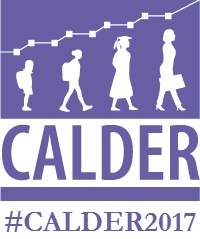 What does research say aboutimproving the distribution of teacher effectiveness?
Policies that enable:
Hiring differentially effective teachers
Differential retention of effective teachers
The transfer of effective teachers
Improvement of existing teachers
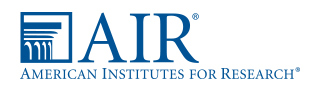